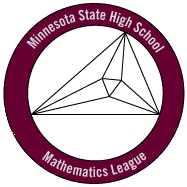 Welcome to the Minnesota State High School Mathematics League
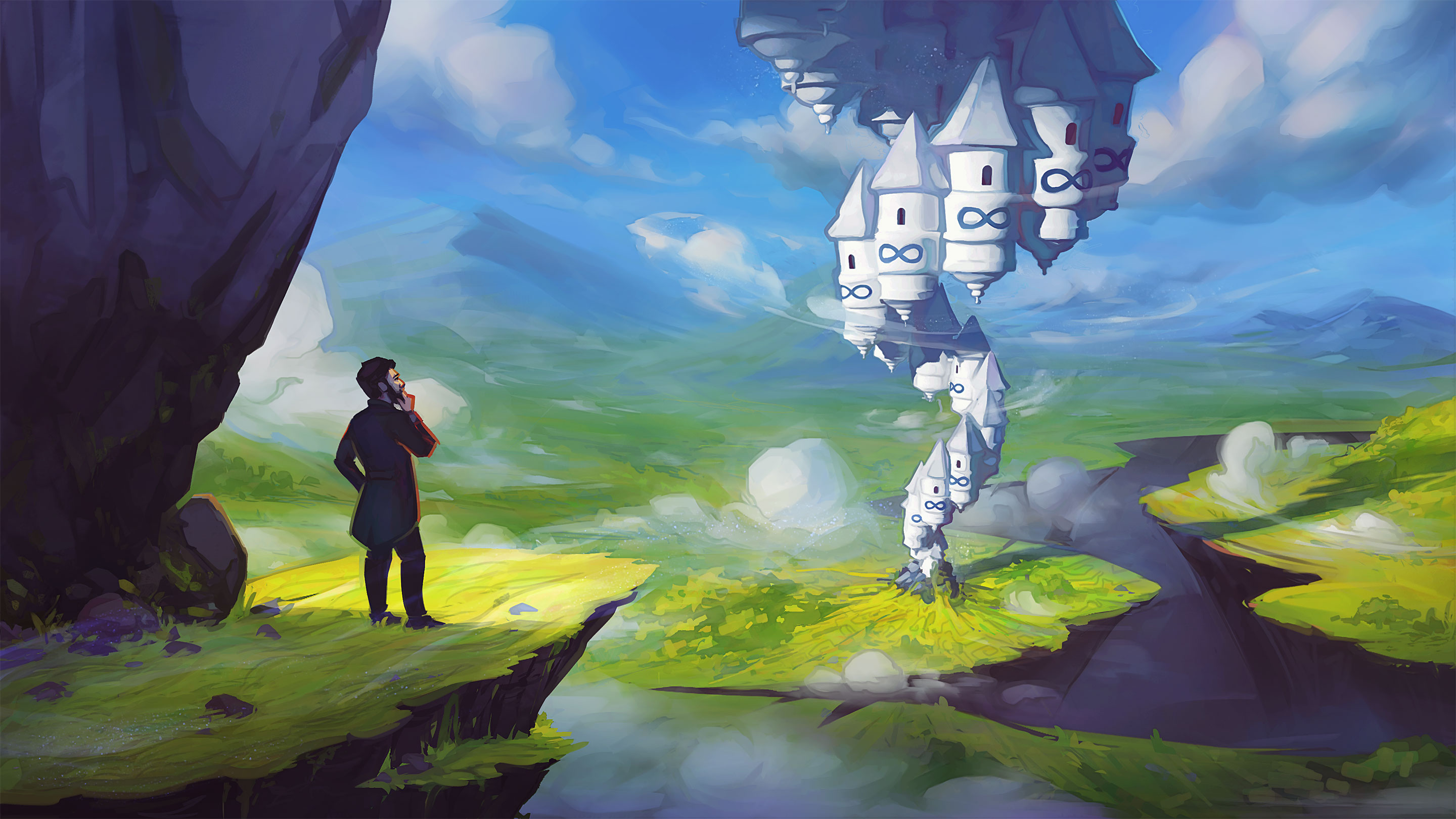 Where we strive to create
A Culture of Coolness
The “Coach in a Box” Initiative
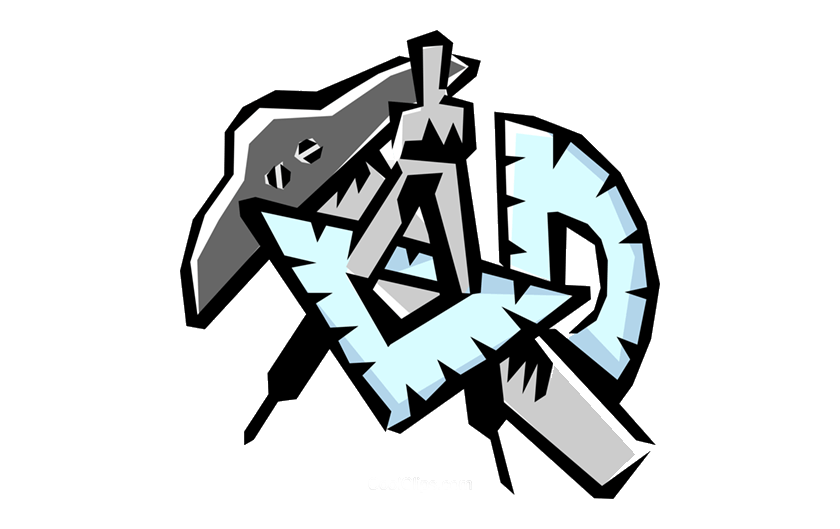 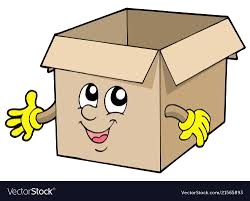 The “Coach in a Box” Initiative
What you’ll find inside
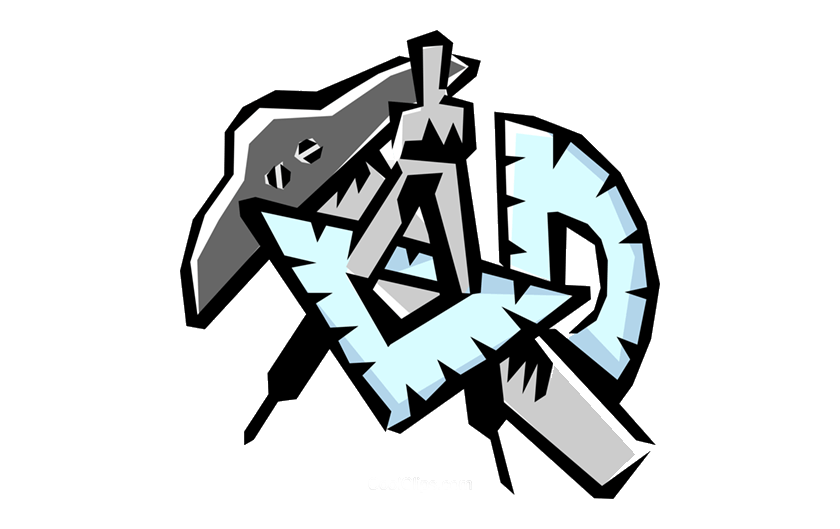 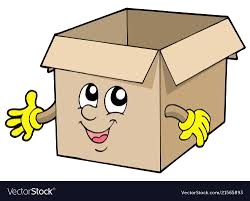 The “Coach in a Box” Initiative
What you’ll find inside
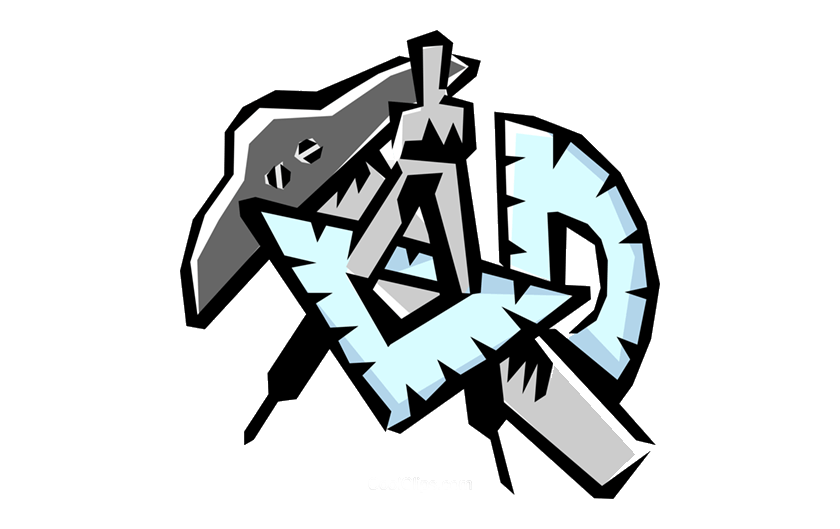 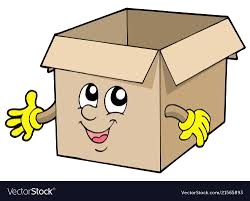 Our Mission
The “Coach in a Box” Initiative
What you’ll find inside
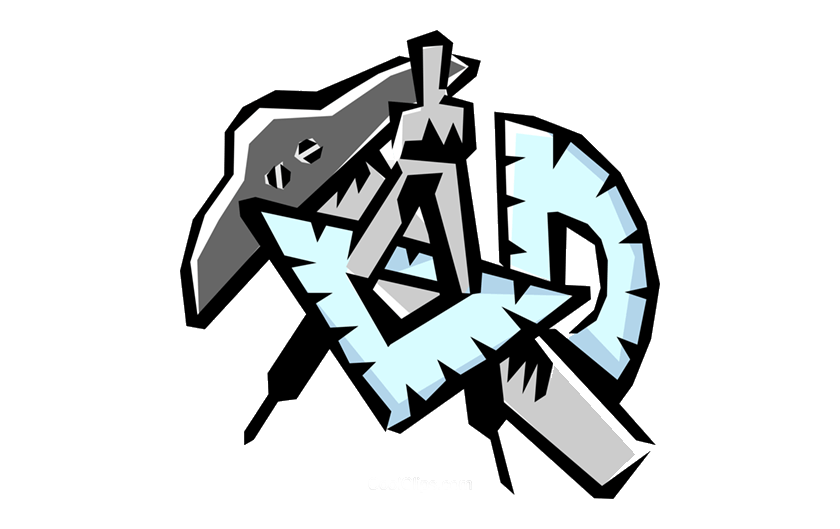 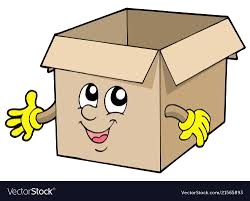 League Rules
The “Coach in a Box” Initiative
What you’ll find inside
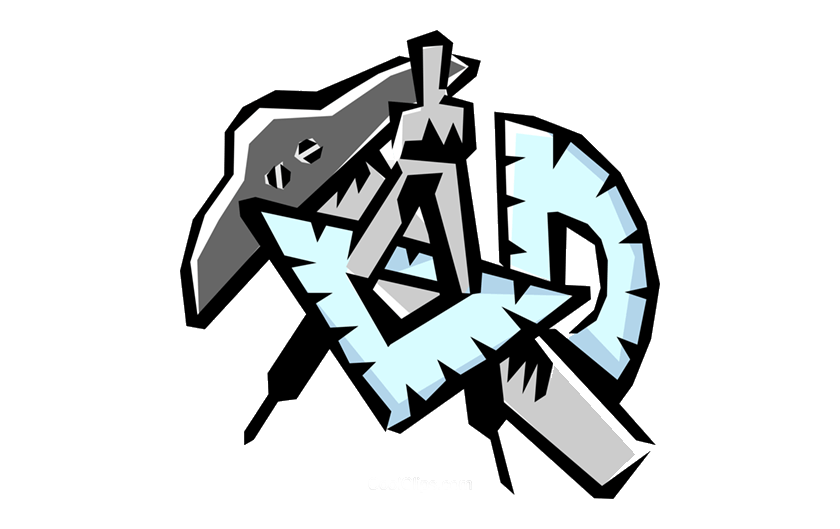 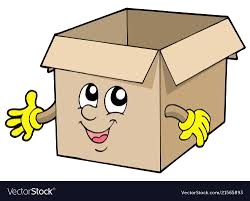 Topic Videos
The “Coach in a Box” Initiative
What you’ll find inside
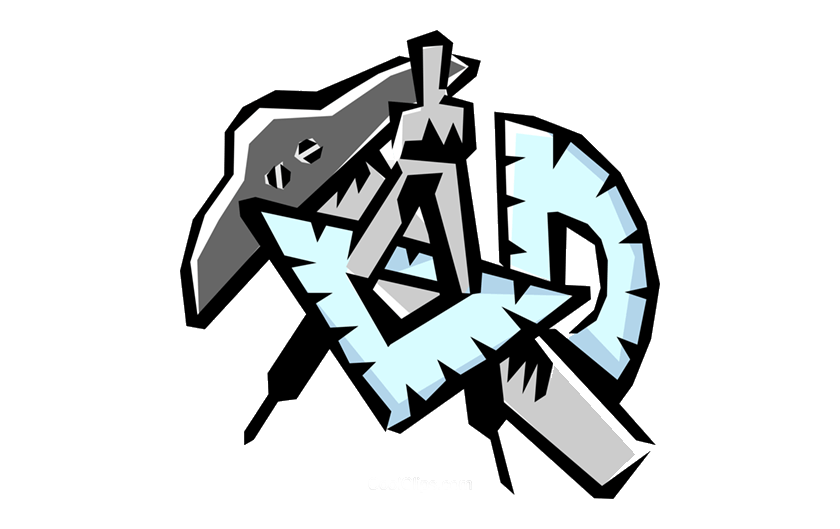 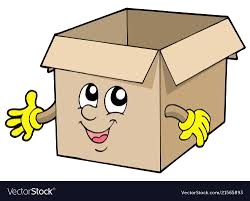 Practice Problems
The “Coach in a Box” Initiative
What you’ll find inside
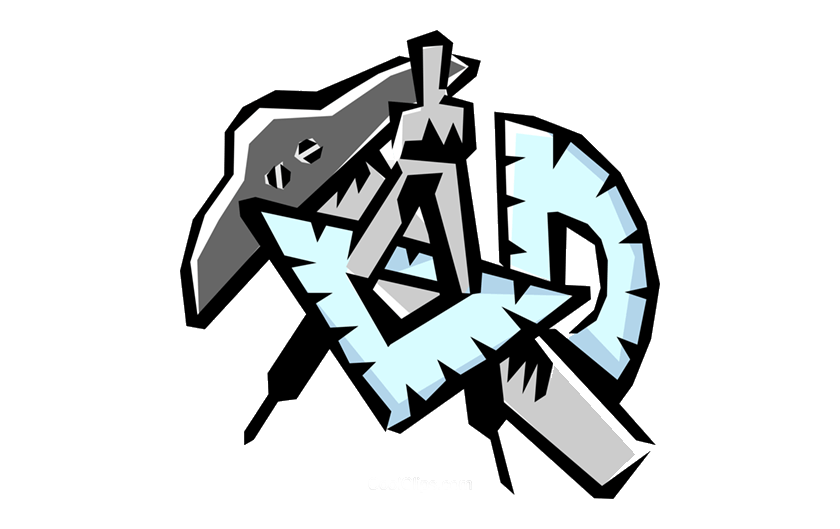 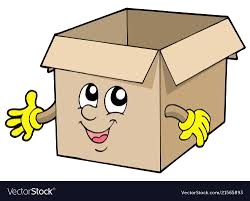 Invariant problems
to entice
students
The “Coach in a Box” Initiative
What you’ll find inside
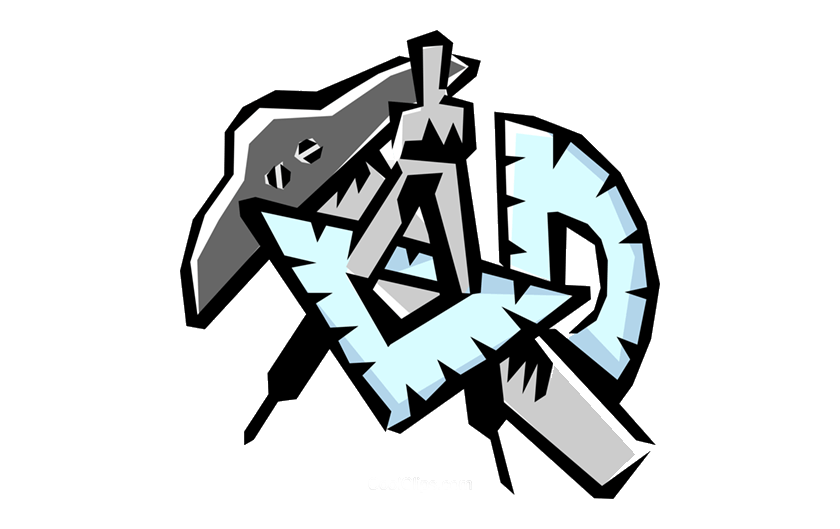 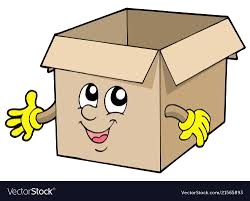 And much more!
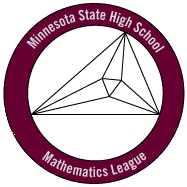 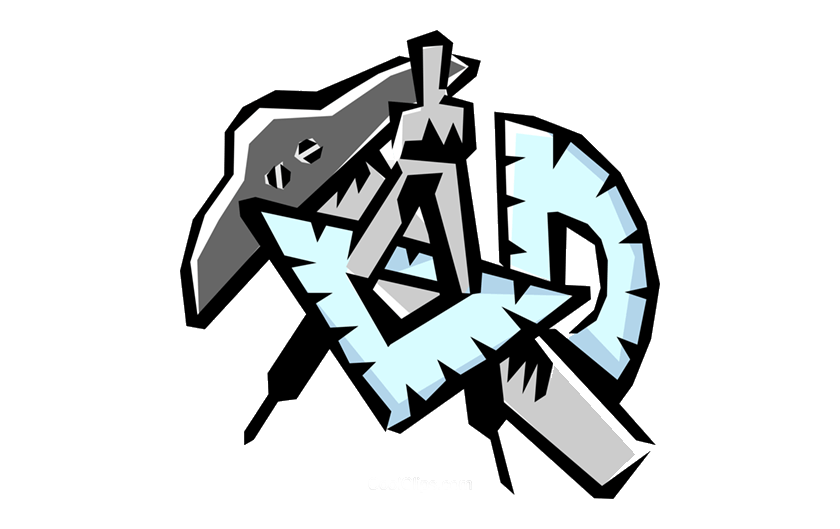 Good luck this year!Don’t hesitate to reach out!
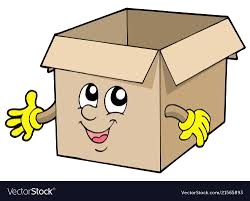